Welcome
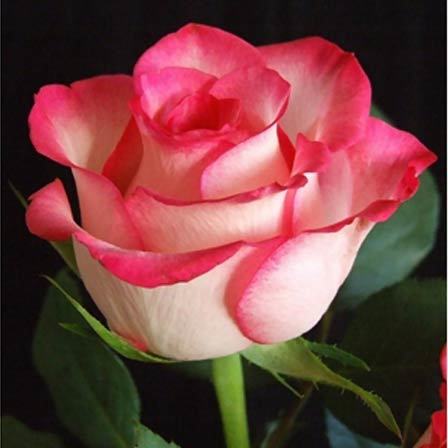 [Speaker Notes: Welcome slide]
Md. Farid Uddin
Assistant teacher
Dupchanchia D.S Fazil Madrasah, Bogura.


English 2nd Paper
Class- VIII -X
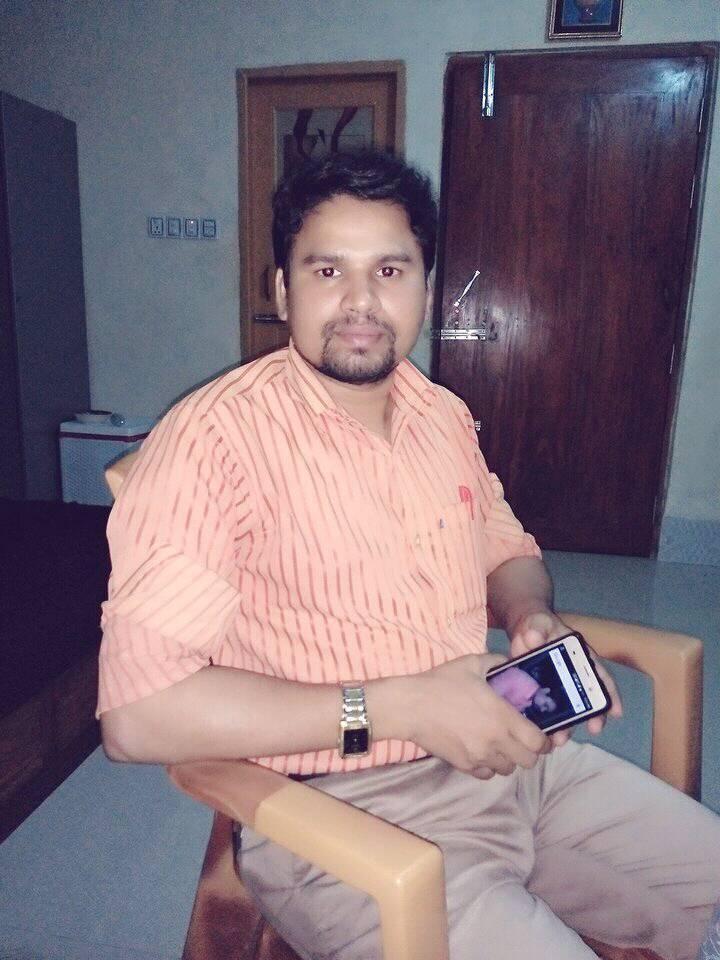 [Speaker Notes: Introduction of teacher and identity.]
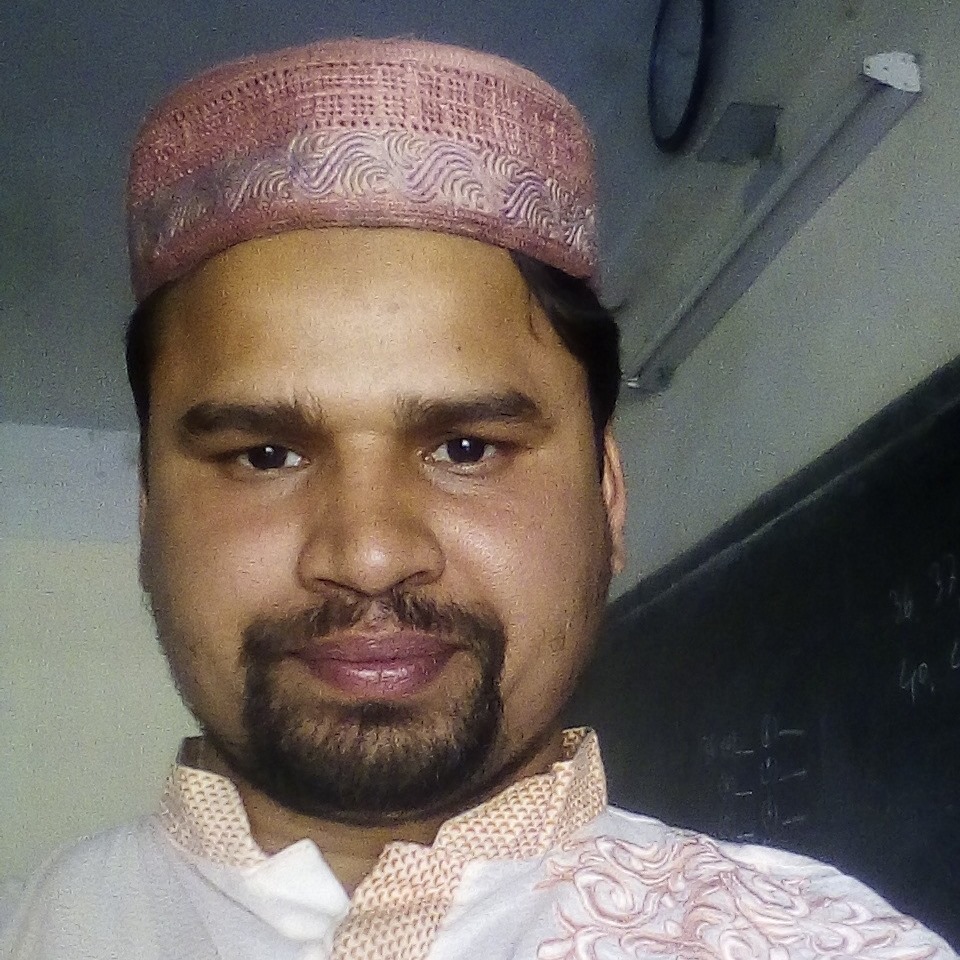 Salam is a good boy.
Salam is not a bad boy
It is a tall tree.
It is not a short tree.
What is our today’s topic?
Transformation of sentence.
Part-1(Affirmative to negative)
[Speaker Notes: Lesson declaration.]
Learning outcomes
After completing this lesson, we will be able to---
differ conversion and transformation
tell the definition of transformation
transform sentences from affirmative to negative
[Speaker Notes: To make the students clear about transformation and its use is the main focus of the lesson.]
Follow
He is a clever boy. (Make it negative)
He is a clever boy. (Make it negative)
He is not a clever boy.
He is not a fool boy.
Both the meaning and formation is changed here. So it is conversion of sentence.
Only formation is changed. Meaning is not changed. So it is transformation of sentence.
What is the difference between conversion and transformation?
[Speaker Notes: Difference between conversion and transformation is shown here clearly.]
He is a dishonest man.
Man is mortal.
He is an active man.
He is my friend.
We must die.
All hate him.
I like my parents very much.
He is really a very poor man.
King Solomon was a wise man.
[Speaker Notes: Class activities. Teacher may conduct this by oral teaching/writing.]
Follow
Only  the brave can win. (Negative)
None but  the brave can win.
You  must  follow the rules of health. (Negative)
You  cannot but  follow the rules of health.
Everyone  respects an honest man. (Negative)
There is no one but  respects an honest man.
[Speaker Notes: Affirmative to negative transformation is focused here.]
Some rules of changing from affirmative into negative
[Speaker Notes: Basic points of changing from affirmative to negative/ How to change affirmative into negative.]
Some more rules of changing from affirmative into negative
[Speaker Notes: Basic points of changing from affirmative to negative/ How to change affirmative into negative.]
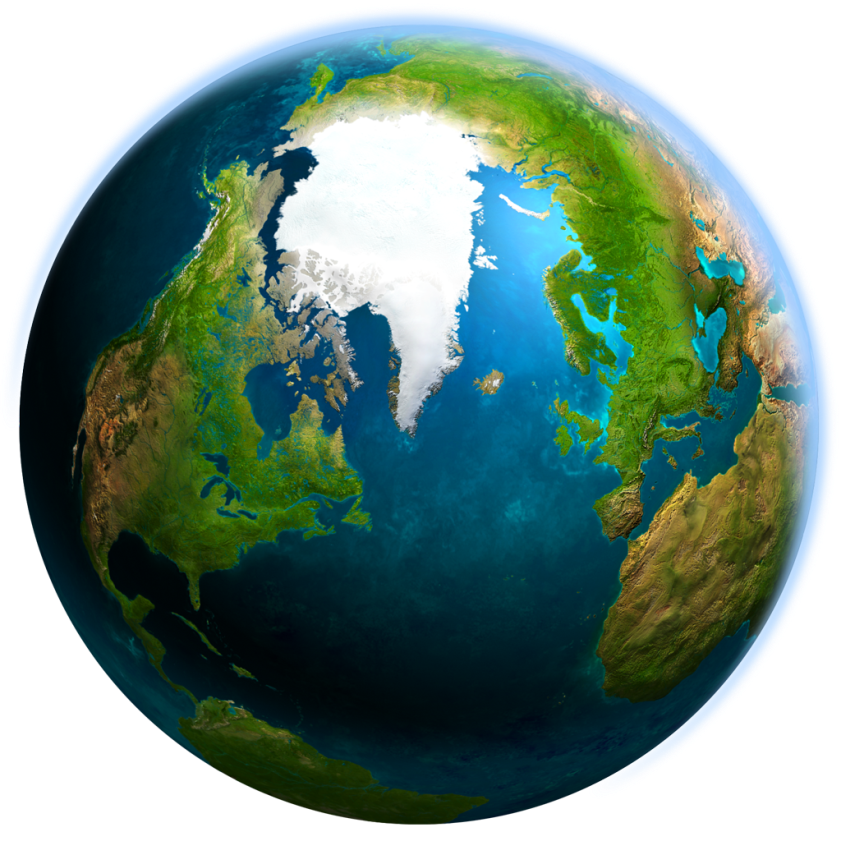 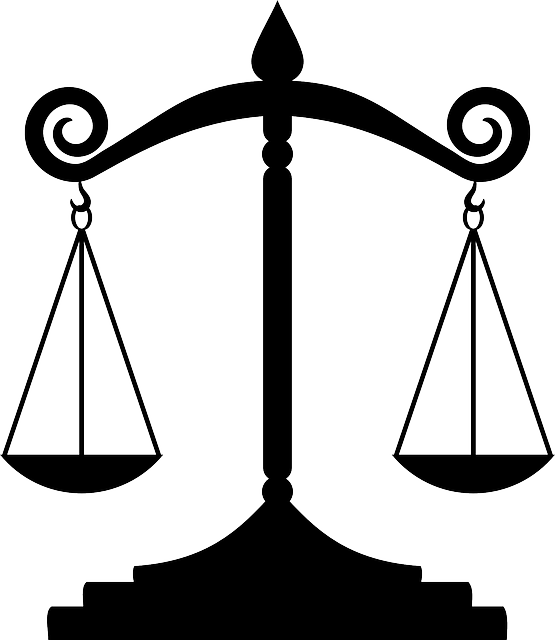 The earth is round.
Health is wealth.
Honesty is the best policy.
Universal truth
In case of universal truth, the sentence is changed into negative + interrogative. (don’t/doesn’t/ isn’t/aren’t/wasn’t + subject +….+?
[Speaker Notes: How universal truth sentences are transferred from affirmative to negative.]
Change the sentences into negative.
Truth is beauty.
Love is divine.
Kindness is a noble virtue.
The sun rises in the east.
The moon shines at night.
Prevention is better than cure.
Addiction to drinking is dangerous.
Education is the backbone of a nation.
Man is the servant of habit.
Practice makes a man perfect.
[Speaker Notes: Evaluation option.]
Examples of some opposite/antonymous words.
[Speaker Notes: Very important words with their antonym are given to make them eligible transformation from affirmative to negative.]
Examples of some more opposite/antonymous words.
[Speaker Notes: It will be helpful for the students to transfer from affirmative to negative.]
Thank you all. See you.
Thank you all. See you.
[Speaker Notes: Ending slide.]
Acknowledgement
We would like to express our cordial gratitude to the  Ministry of Education, Directorate of Secondary & Higher Education, NCTB, A2i and the panel of honorable editors.